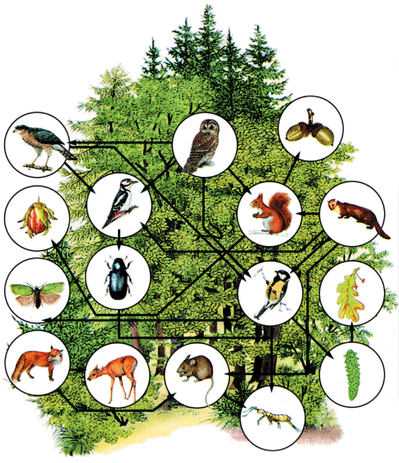 Экология сообществ
Биоценоз – исторически сложившаяся, устойчивая система, состоящая из биологических компонентов, занимающая участок среды обитания.
Биогеоценоз – устойчивая система, состоящая из биоценоза и неорганических компонентов. (В.Н. Сукачев.)
Экосистема – функциональная система, включающая сообщества живых организмов и их среду обитания. (А. Тенсли.)
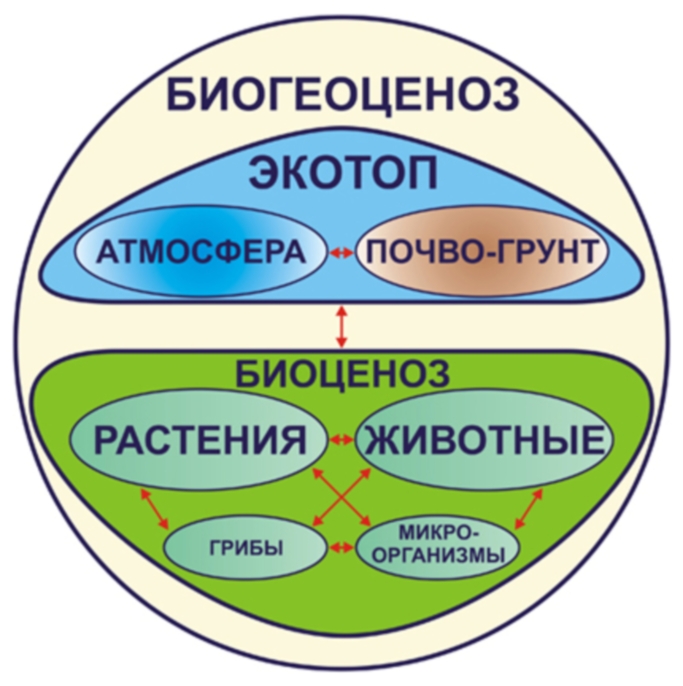 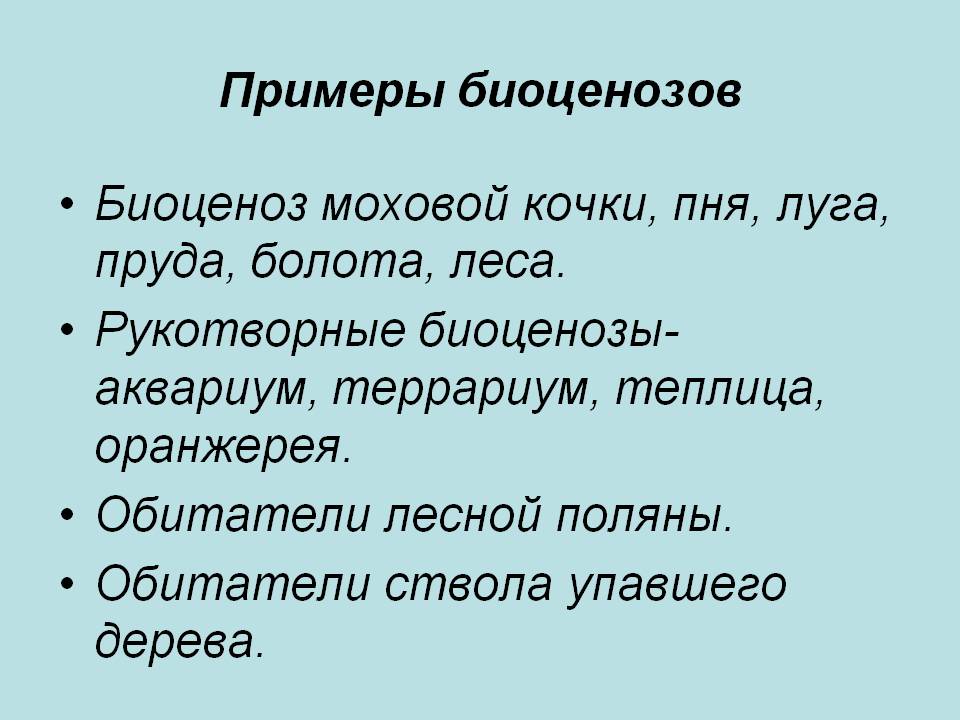 Биоценоз – исторически сложившаяся, устойчивая система, состоящая из биологических компонентов, занимающая участок среды обитания.
Биогеоценоз – устойчивая система, состоящая из биоценоза и неорганических компонентов. (В.Н. Сукачев.)
Экосистема – функциональная система, включающая сообщества живых организмов и их среду обитания. (А. Тенсли.)
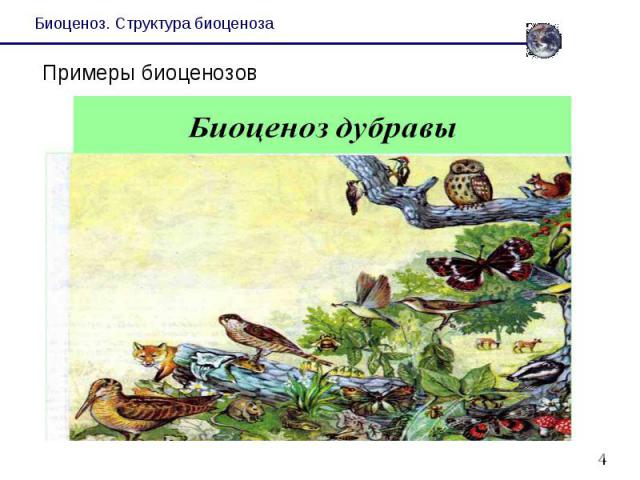 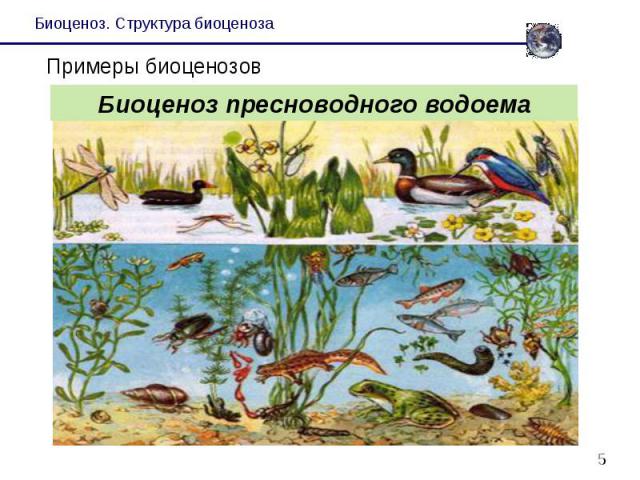 Связи между компонентами возникают на основе пищевых связей и способов получения энергии.
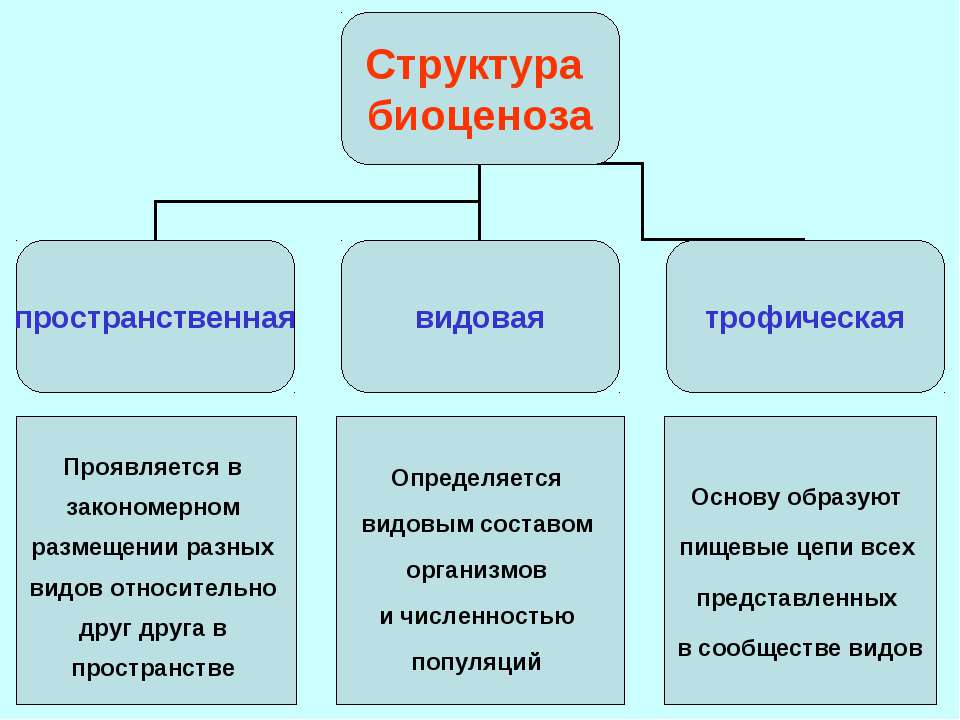 Основные свойства экосистемы:
1. Круговорот веществ и энергии.
2. Устойчивость, стабильность, саморегуляция.
3. Биологическая продукция.
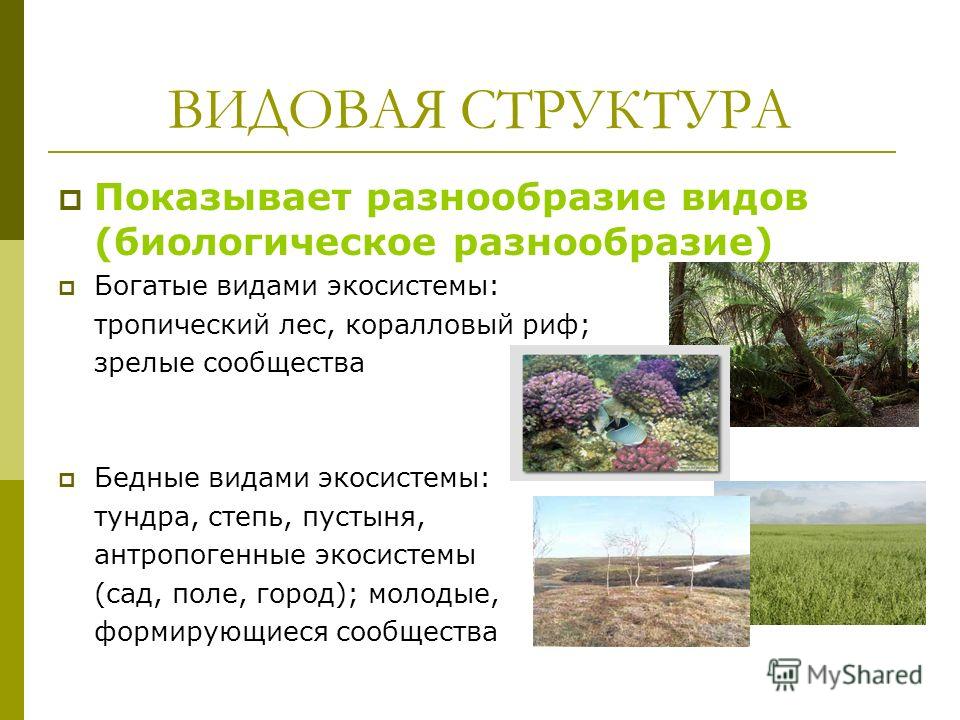 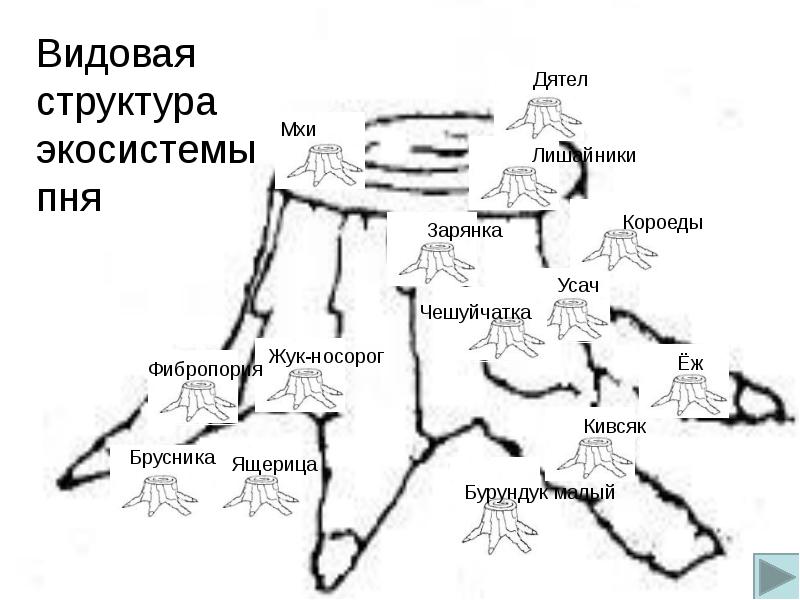 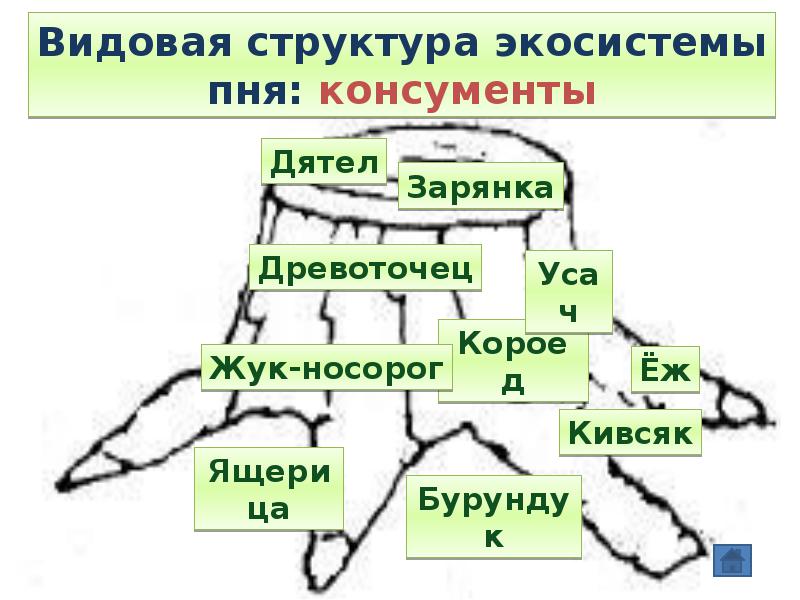 Структура биоценоза
Видовая структура – разнообразие видов, соотношение их численности и биомассы.
Доминантные виды – преобладающие виды.
Эдификаторы – средообразующие виды.
Закон Эшби: чем выше видовое разнообразие, тем более стабилен, устойчив биоценоз.
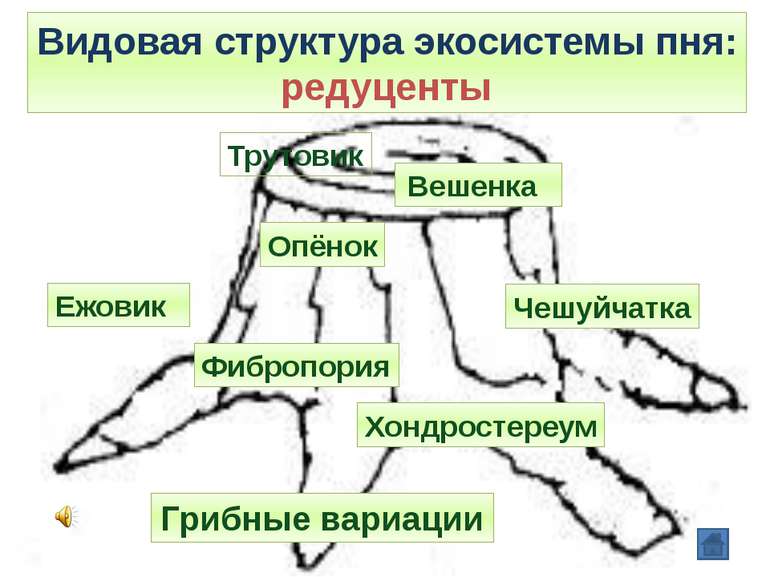 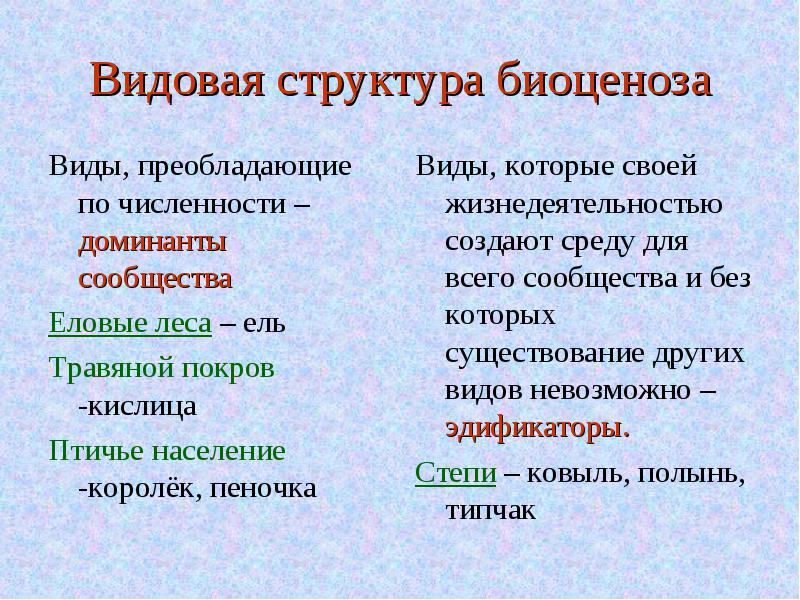 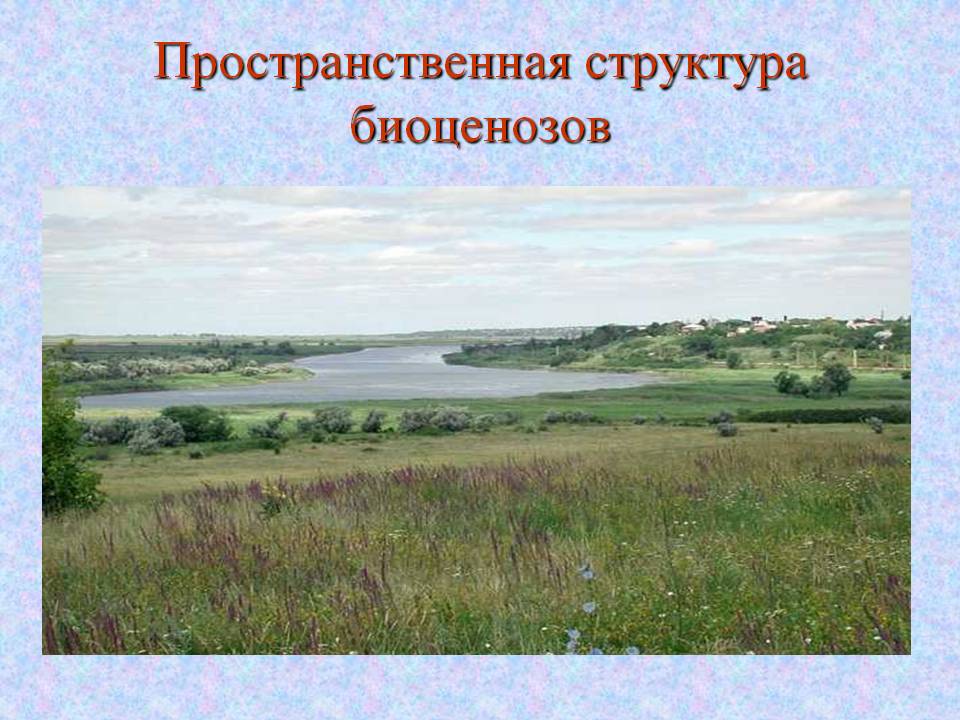 Пространственная структура
Определяется фитоценозом, для которого характерна ярусность.
Вертикальная зональность – ярусное распределение растений по ↑, обусловленное их требованиями к количеству света.
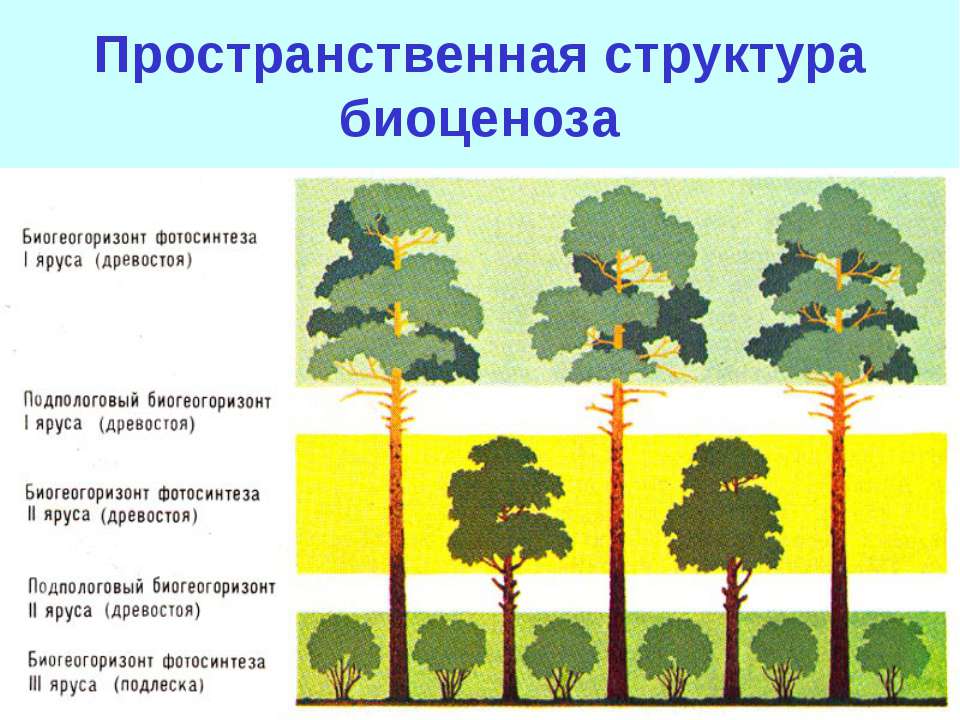 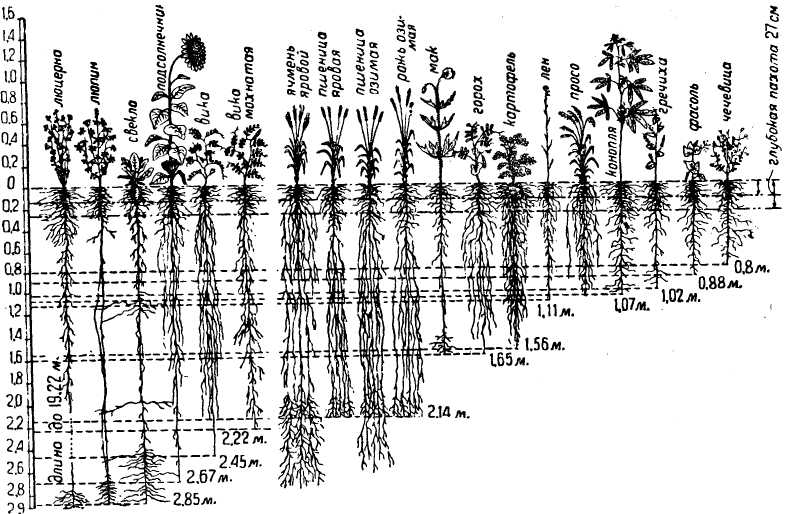 Животные также приурочены к определенному растительному ярусу:
фазан, тетерев – земля;
дрозд, снегирь – кустарник;
зяблик, щегол – крона деревьев.
Наземная ярусность определяется корневой системой (аэрация, минеральное питание, водоснабжение).
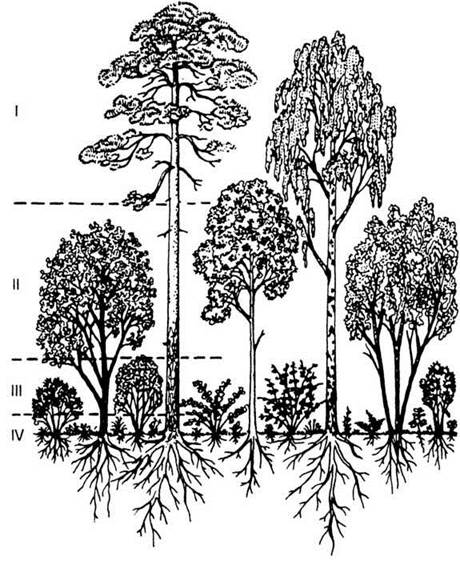 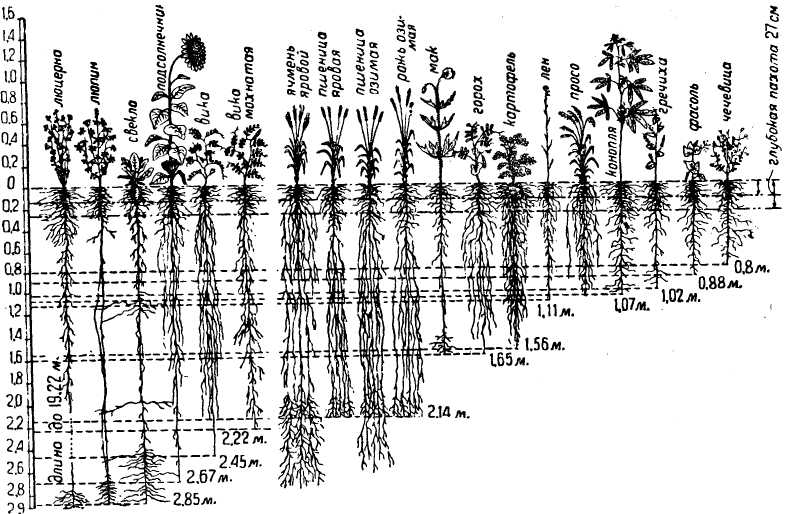 Горизонтальная ярусность -
горизонтальное распределение различных биоценозов всех природных зон (тундра, леса, степи, луга, полупустыни, пустыни).
Определяется условиями среды обитания (освещенность, t, почвенный состав).
Трофическая структура -
связь между компонентами экосистемы, возникающая на основе пищевых отношений и способов получения энергии.
Трофическая структура представлена трофическими цепями и трофическими сетями. Одно звено цепи питания – трофический уровень.
Пищевые связи идут в направлении:
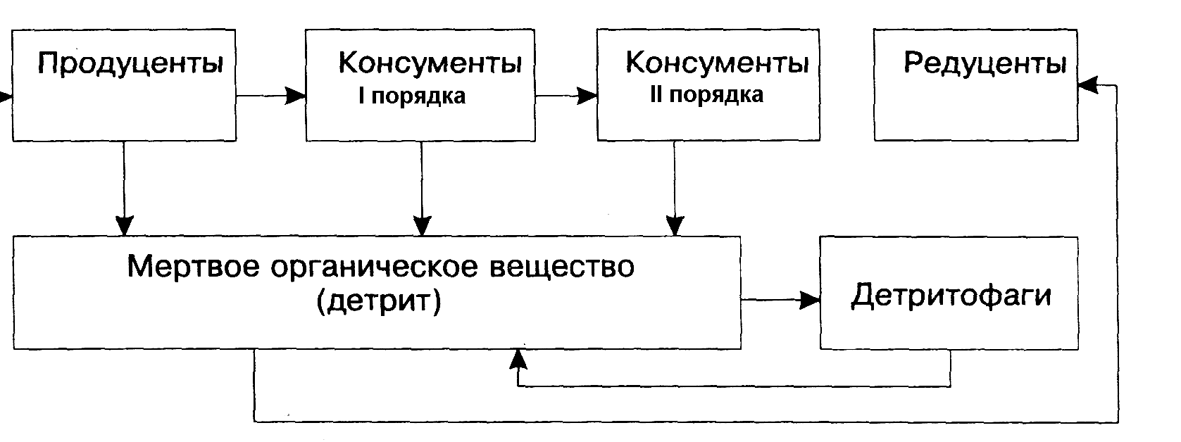 Стрелками обозначен поток энергии на трофических уровнях.
Стрелками обозначен поток энергии на трофических уровнях.
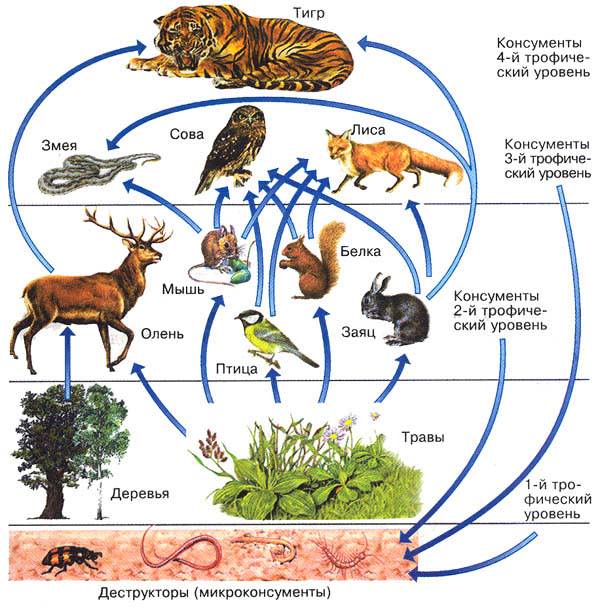 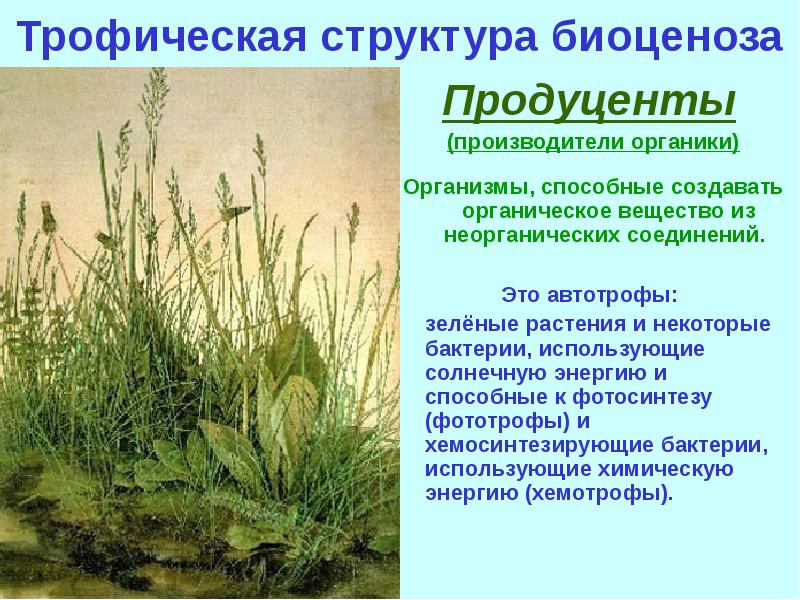 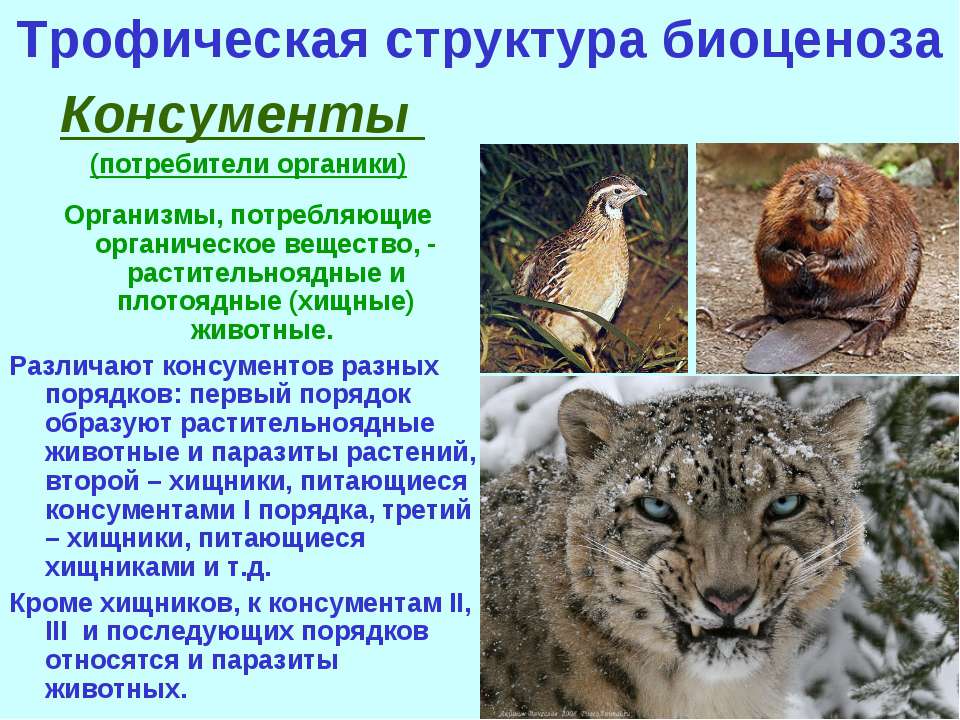 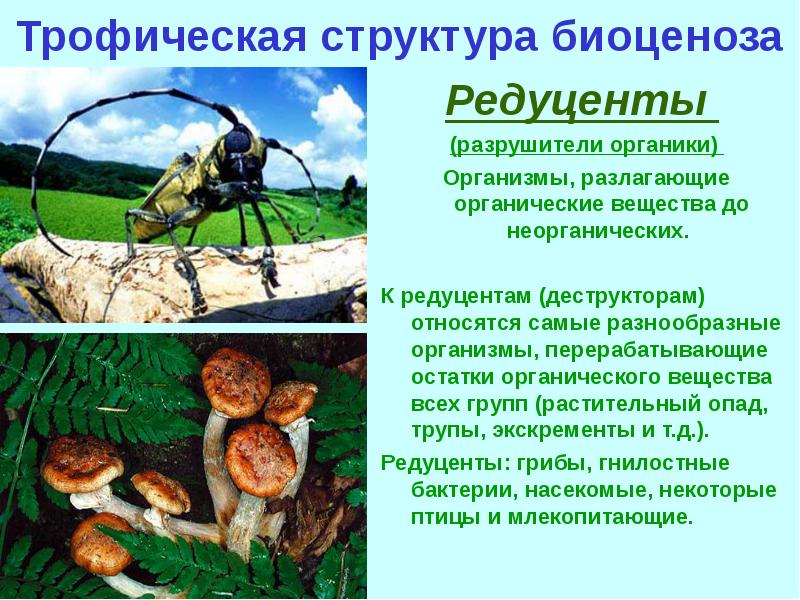 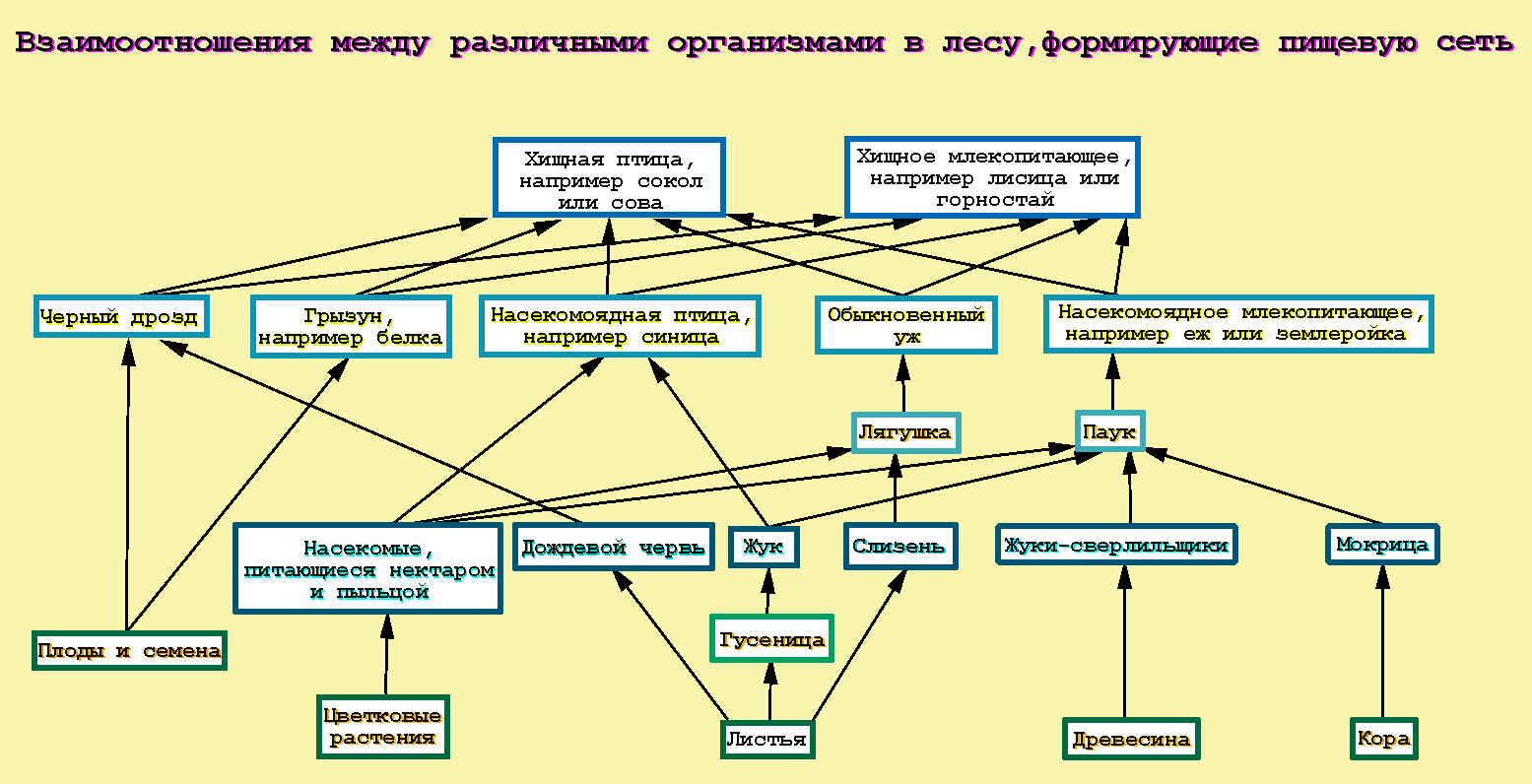 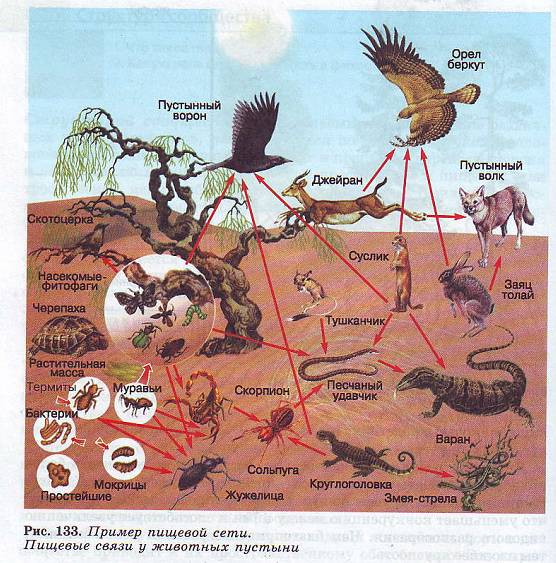 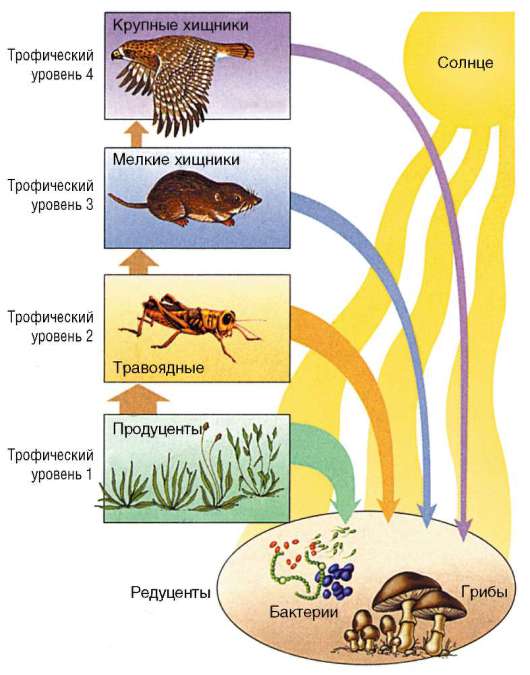 Цепи питания
Только 10% энергии переходит в тело организма-потребителя вместе с увеличивающейся массой.
 Это правило 10% (правило передачи энергии в цепях питания).
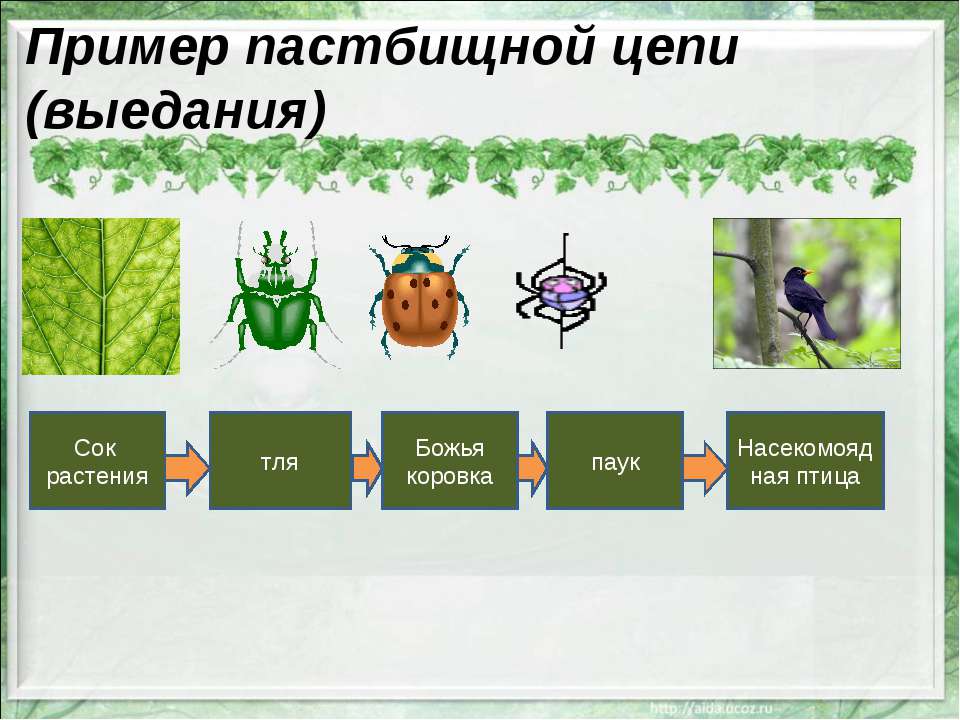 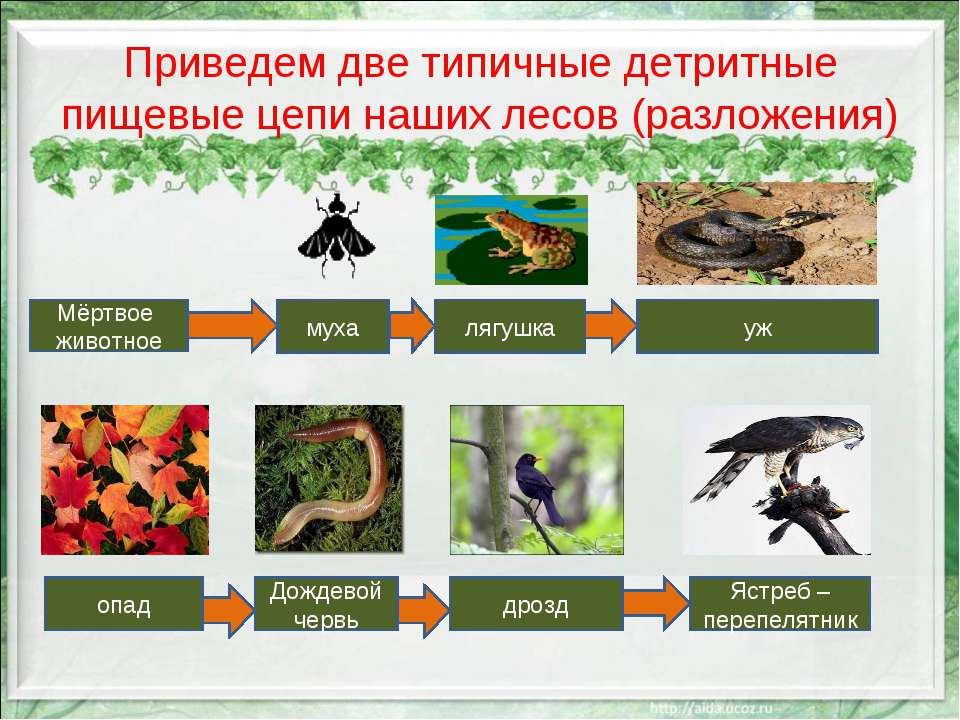 Пищевая сеть -
совокупность нескольких взаимосвязанных пищевых цепей, каждая из которых является отдельным каналом, по которому передается вещество и энергия.
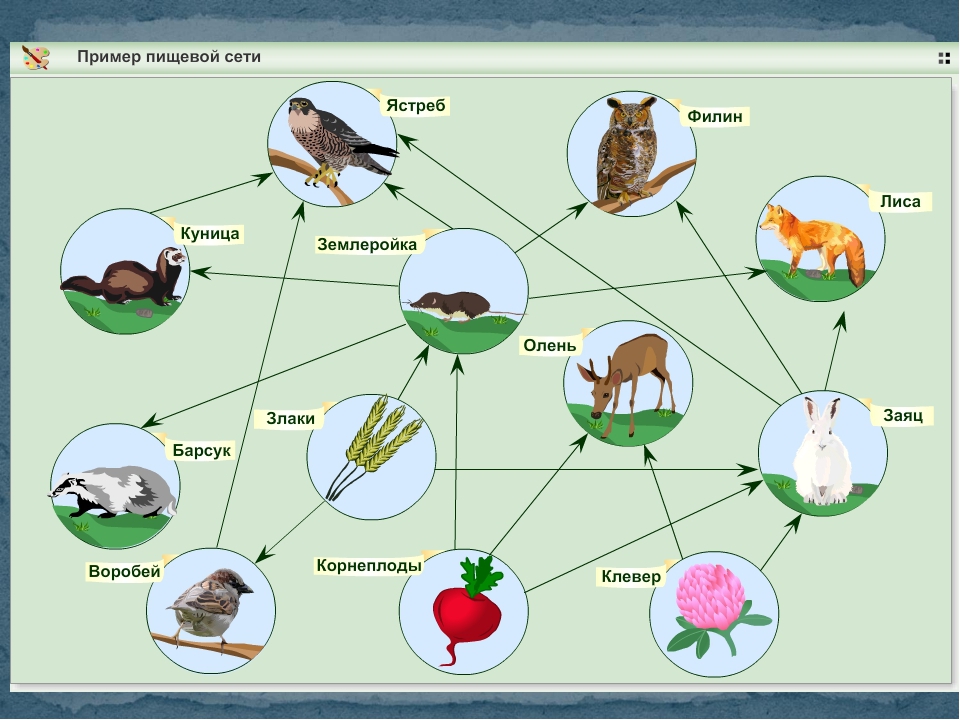 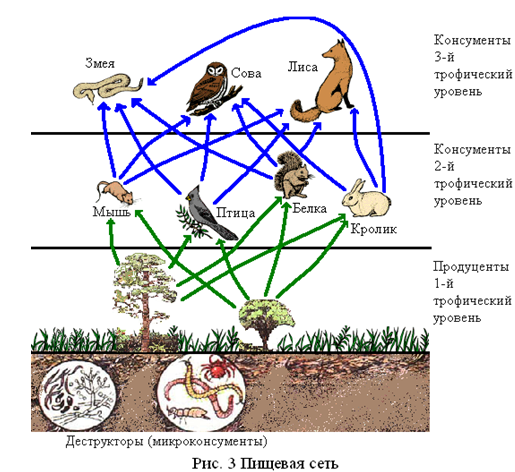 Правило экологической пирамиды –
закономерность, отражающая прогрессивное уменьшение массы, энергии или особей каждого последующего звена пищевой цепи.
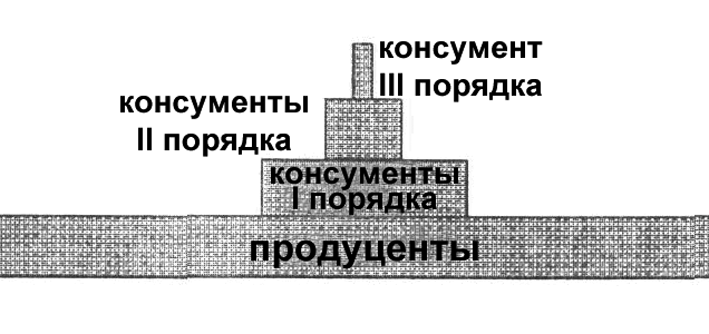 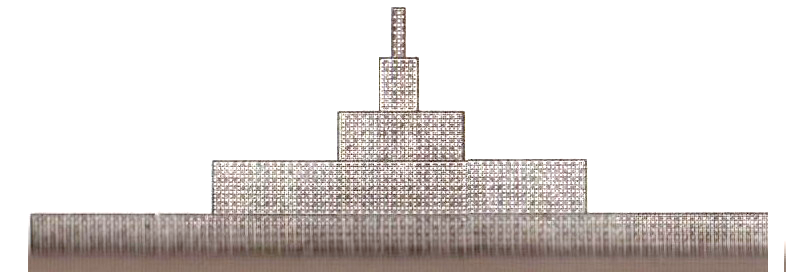 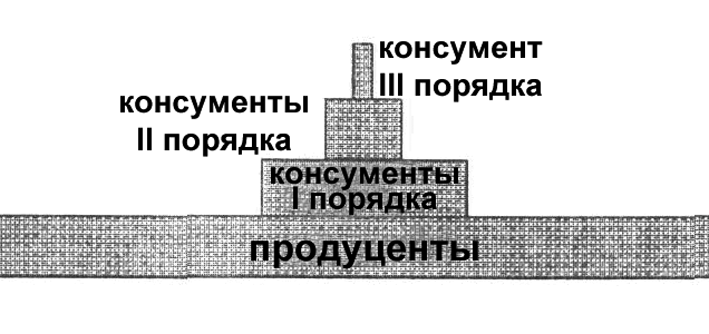 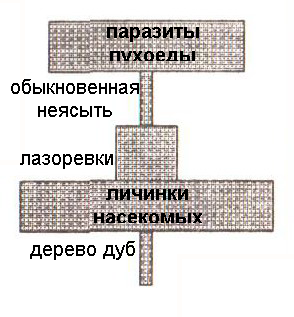 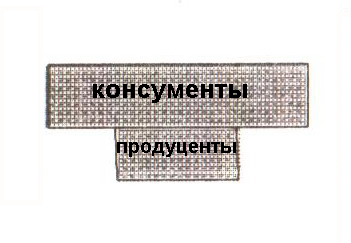 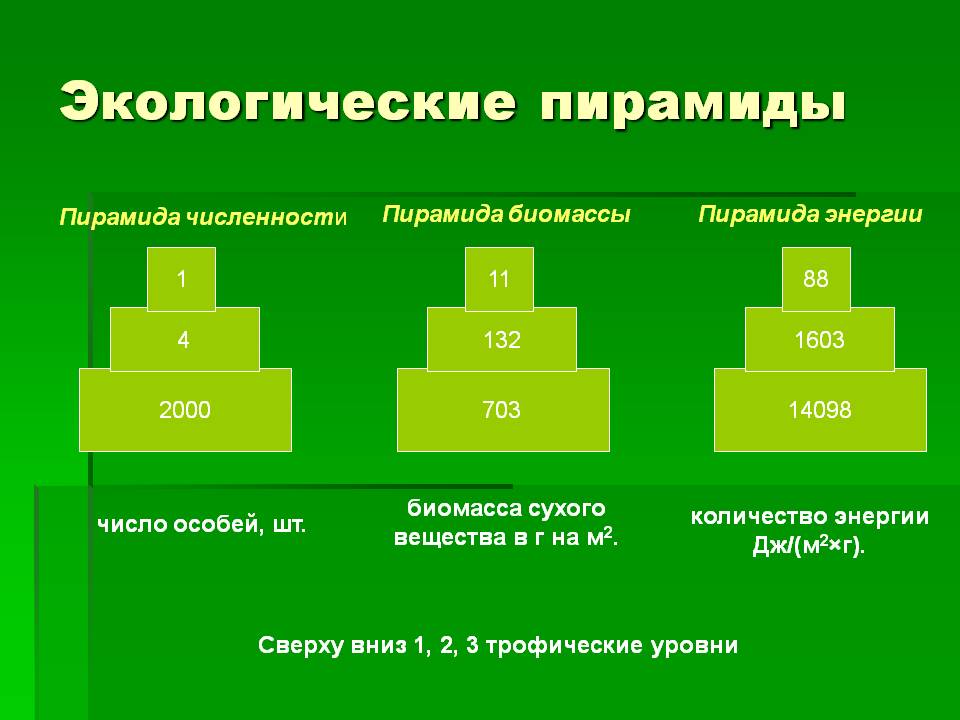 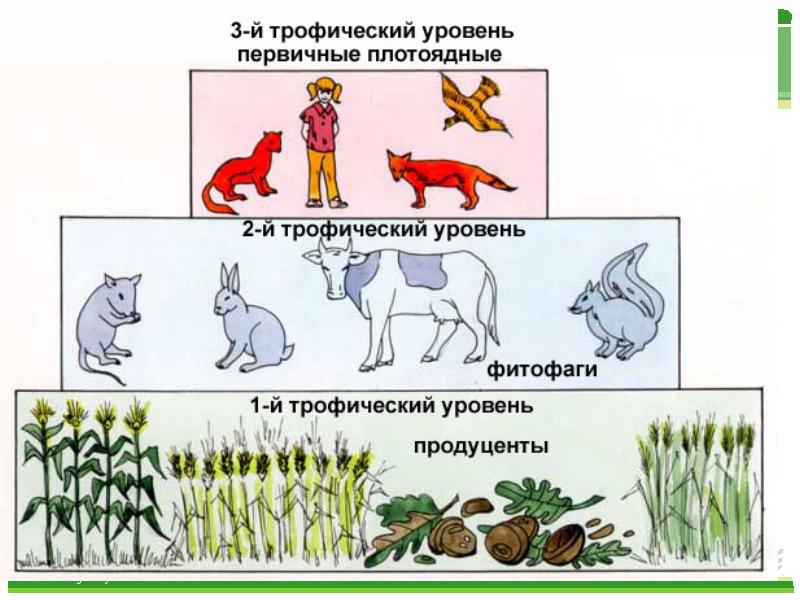 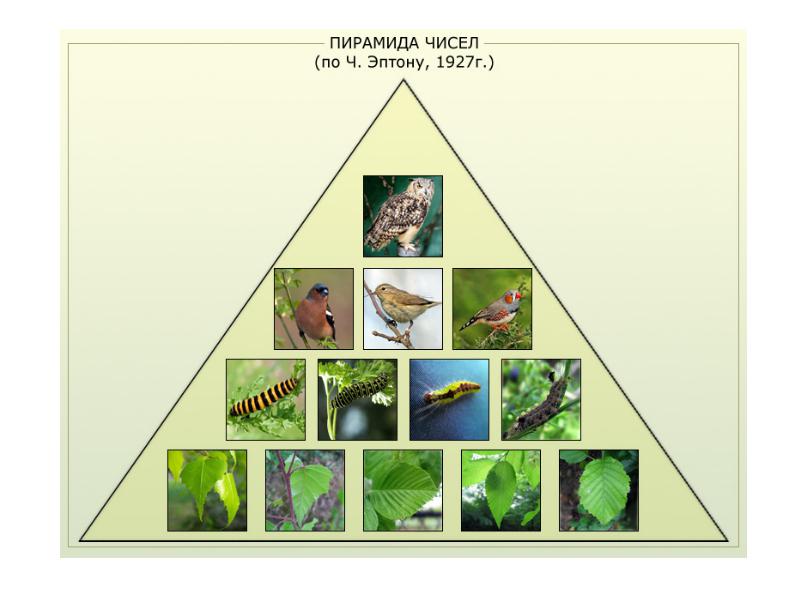 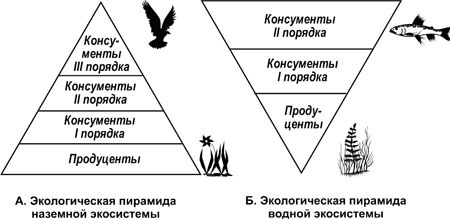 Пирамида биомассы
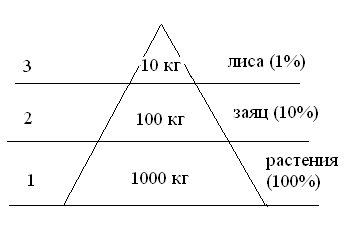 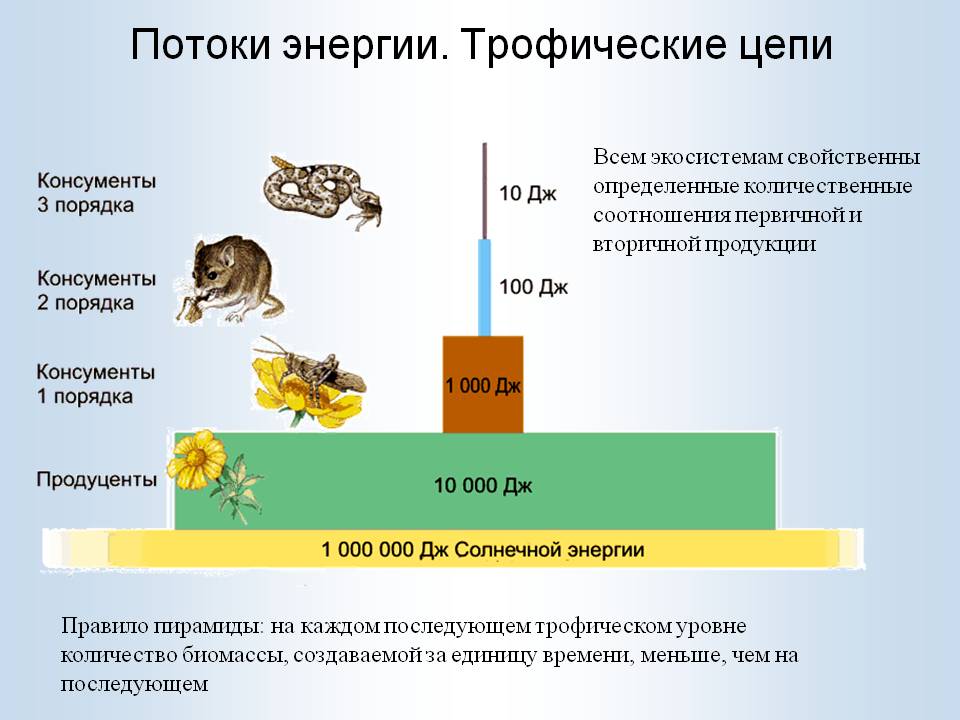 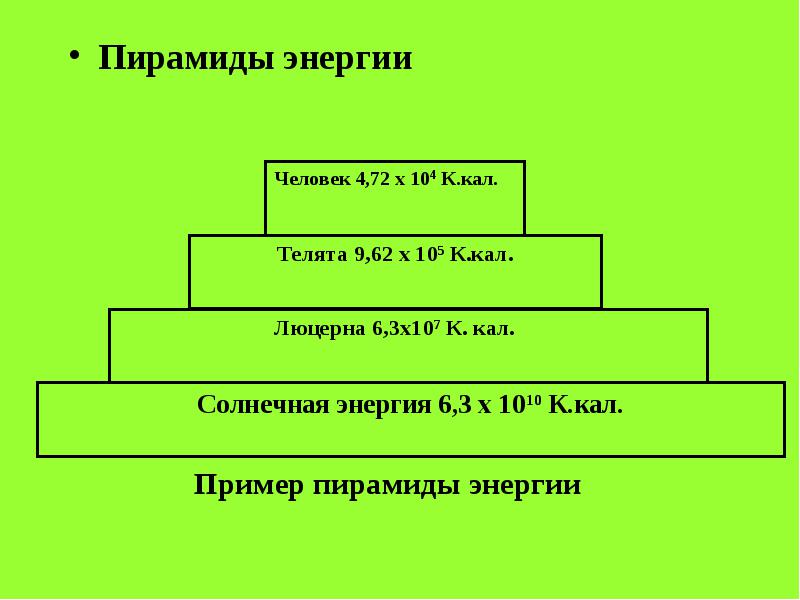 Показатели биогеоценоза
1. Видовое разнообразие (число видов, образующих биогеоценоз).
2. Плотность видовых популяций (число особей на единицу S или V).
3. Численность.
4. Биомасса – общее количество живого органического вещества в экосистеме, выраженное в единицах массы, накопленное за время существования экосистемы.
5. Продуктивность – образование продукции в единицу времени на единицу S или V.
Свойства биогеоценозов
Устойчивость – свойство выдерживать изменения, создаваемые внешними воздействиями.
Факторы, повышающие устойчивость биоценоза:
– видовое разнообразие (закон Эшби);
– разветвленные трофические цепи и сети;
– сбалансированный круговорот веществ.
Саморегуляция – поддержание определенной численности популяций на всех уровнях пищевых цепей.
Развитие и смена экосистем
Любой биогеоценоз развивается и эволюционирует.
Сукцессия – смена биогеоценозов (экосистем), направленная и непрерывная последовательность появления и исчезновения популяций разных видов в данном биотопе (среде обитания).
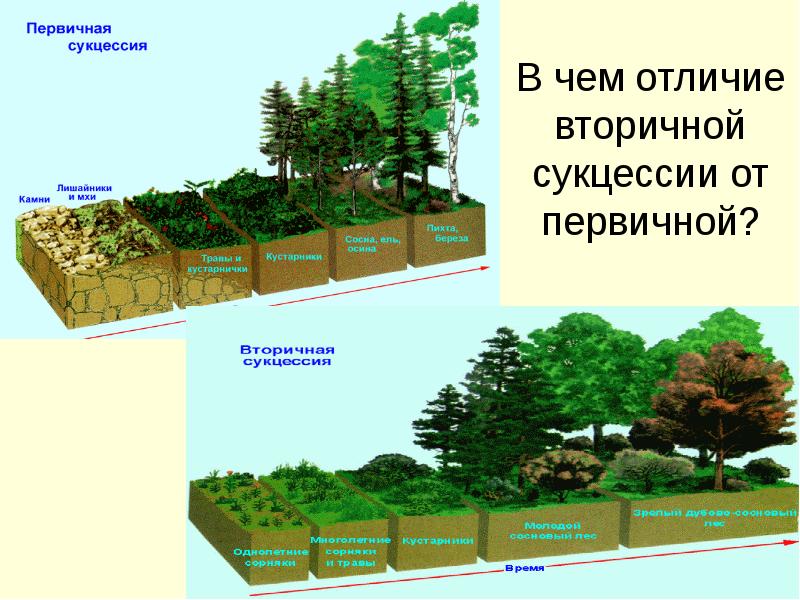 Пример первичной сукцессии. Заиливание озера
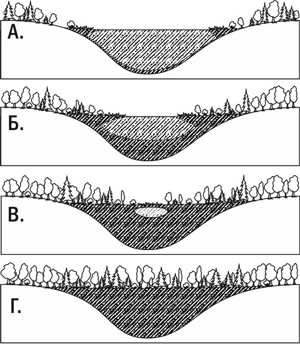 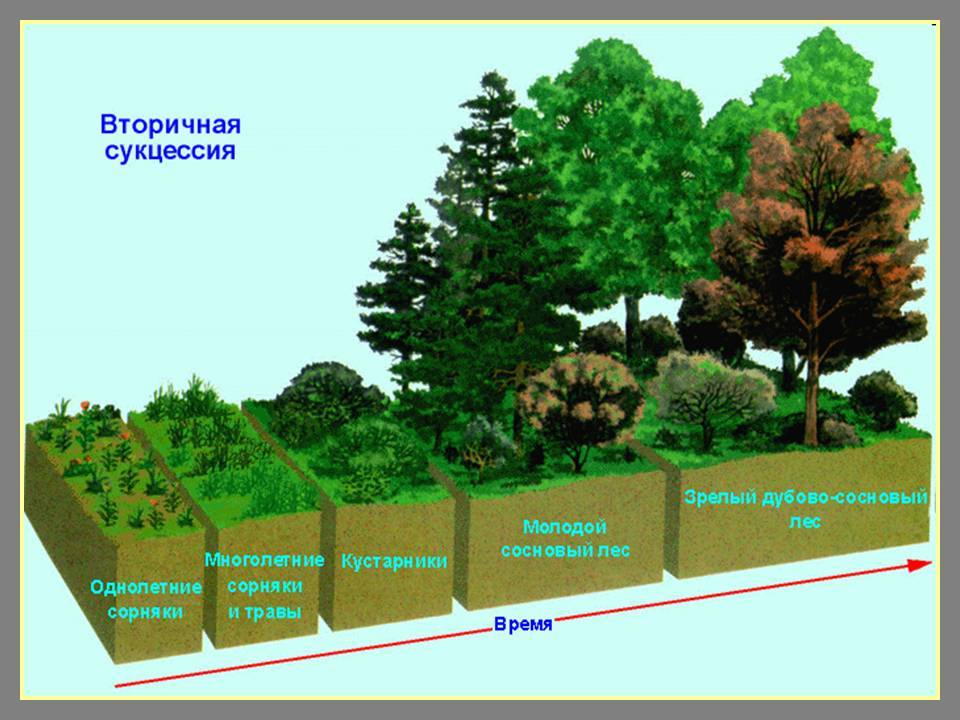 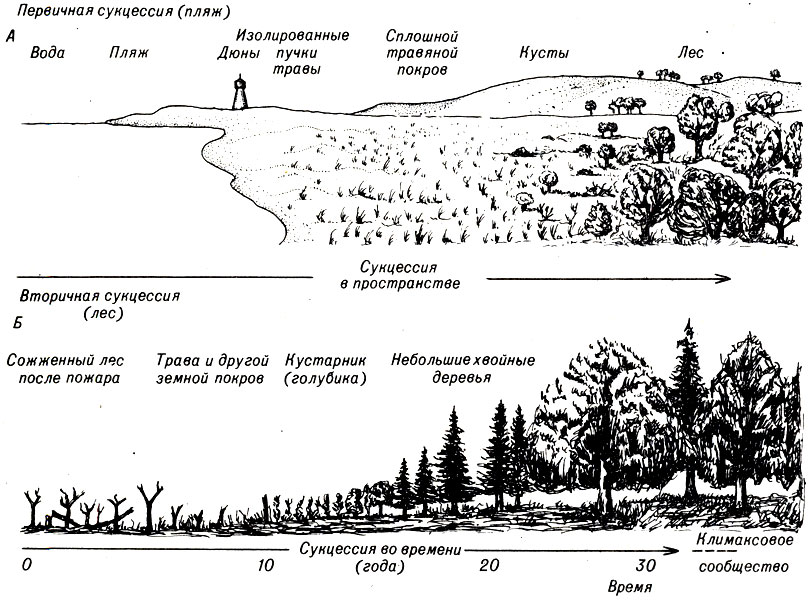 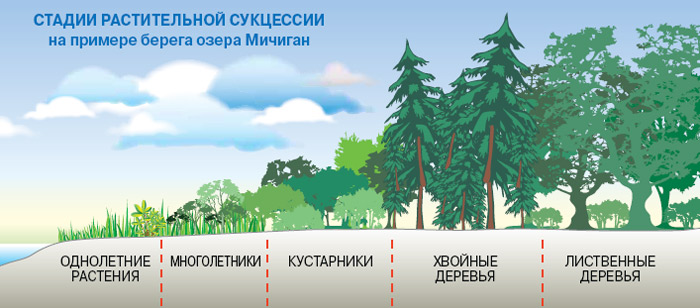 Причины сукцессий
Существующая экосистема создает неблагоприятные условия для наполняющих ее организмов (изменения среды самими живыми организмами) вследствие почвоутомления, неполного круговорота веществ, самоотравления продуктами разложения.
Влияние климатических факторов, глобальные катастрофы (пожары, вулканы, наводнения), антропогенные факторы (вырубка лесов, распашка степей, осушение болот, рекреация, химическое загрязнение, выпас скота, пожары).
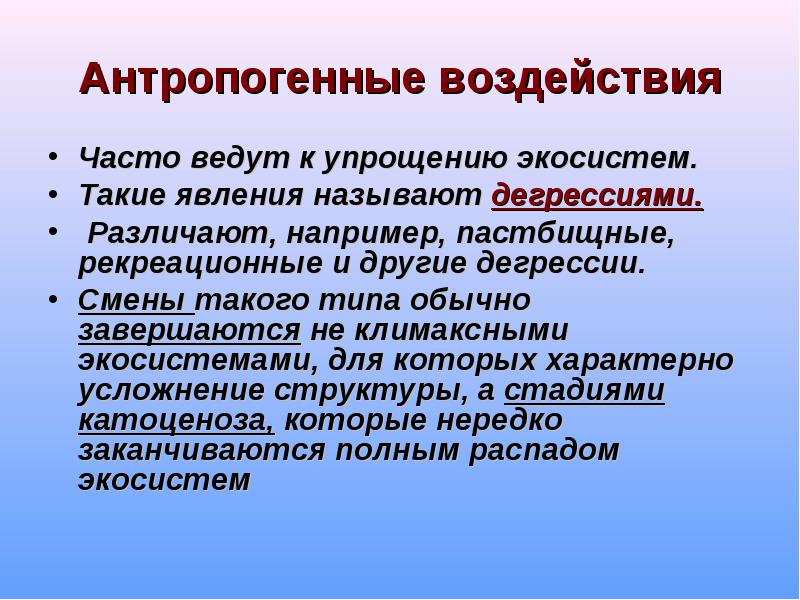 Дигрессия – упрощение экосистем под антропогенным воздействием.
Начальная стадия рекреационной регрессии
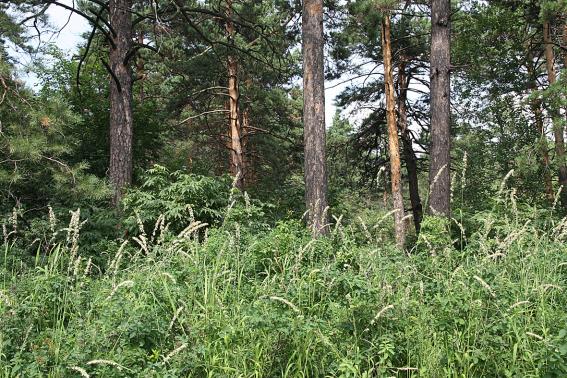 Пример автотрофной сукцессии: лес вырастает на месте залежи
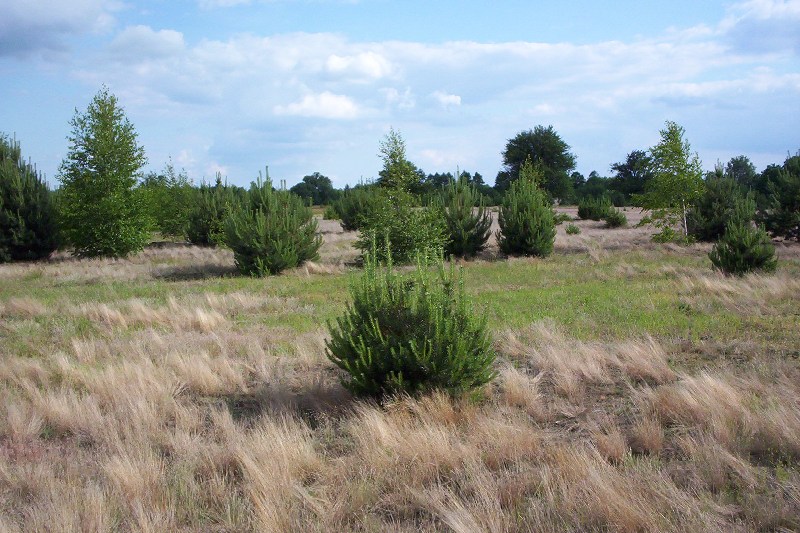 Пастбищная дигрессия
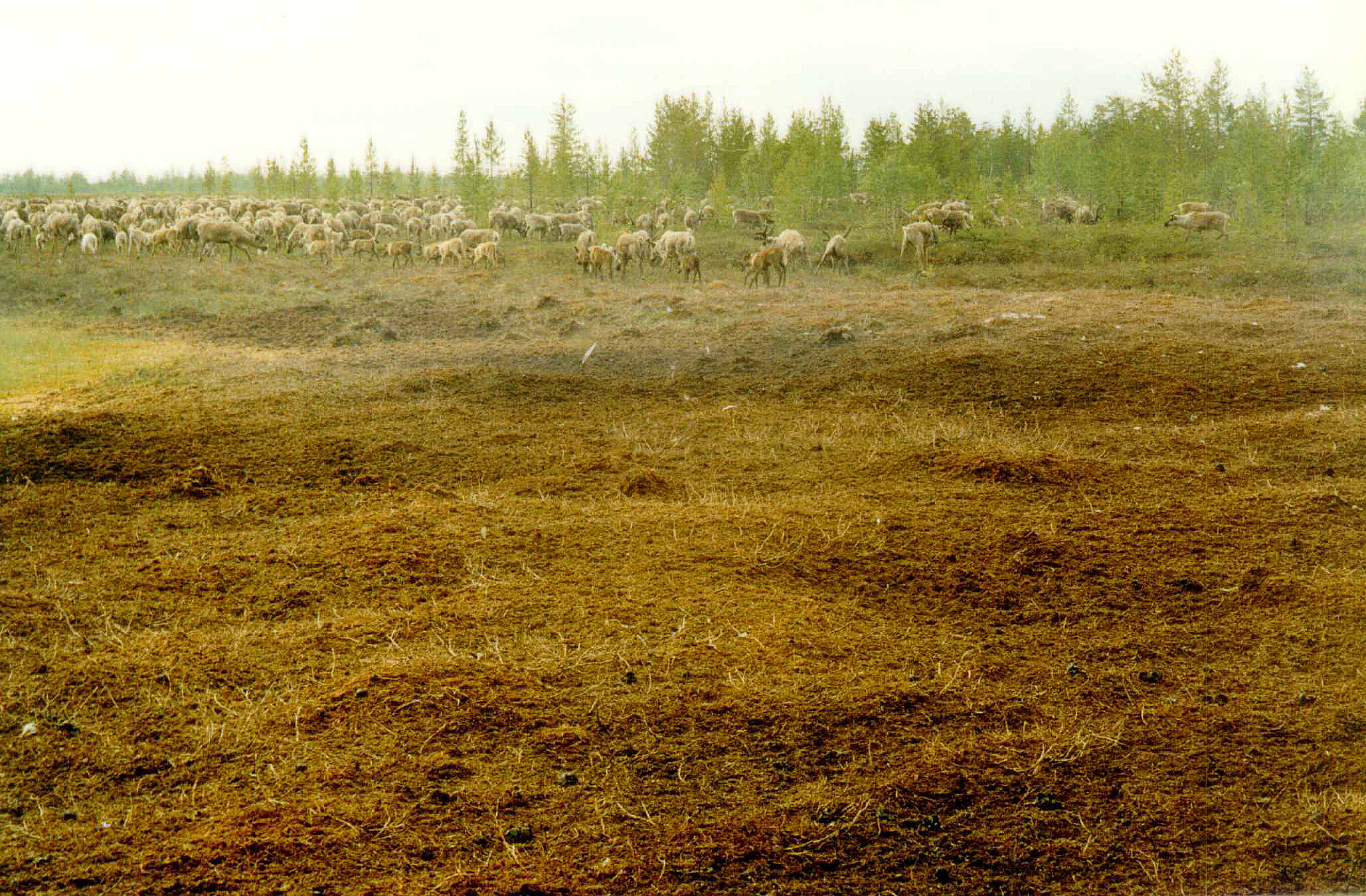 Возникла пастбищная дигрессия
Возникла дорожная дигрессия
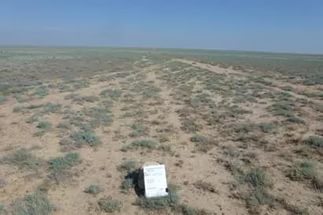 Перспективы формирования рекреационно-озеленительных насаждений
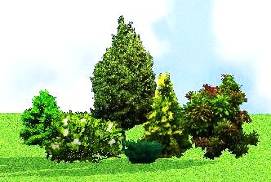 Общие закономерности сукцессионного процесса
На начальных стадиях видовое разнообразие незначительно, продуктивность и биомасса малы. Эти показатели возрастают по мере развития сукцессии.
С развитием сукцессионного ряда увеличиваются взаимосвязи между организмами, усложняются цепи и сети питания, полнее осваивается среда обитания.
Уменьшается количество свободных экологических ниш.
Интенсифицируются процессы круговорота веществ и потока энергии.
Скорость сукцессии зависит от продолжительности жизни организмов в составе экосистемы. (Чем продолжительнее, тем медленнее сукцессия, наибольшая – лес по сравнению с травянистыми сообществами и водными экосистемами).
Агроценоз -
сообщество живых организмов, созданное для получения с/х продукции и регулярно поддерживаемое человеком.
Агроценозы, как и биогеоценозы, имеют следующие характеристики:
– обладают определенным видовым составом: культурные растения, сорняки, насекомые-вредители с/х растений, дождевые черви и т.д.;
– взаимоотношения складываются на уровне трофических связей, но при воздействии человека: обработка почвы, посев и т.д.;
– пищевая цепь: продуценты (сорняки, пшеница) → консументы (насекомые, птицы, полевки) → редуценты (грибы, бактерии).
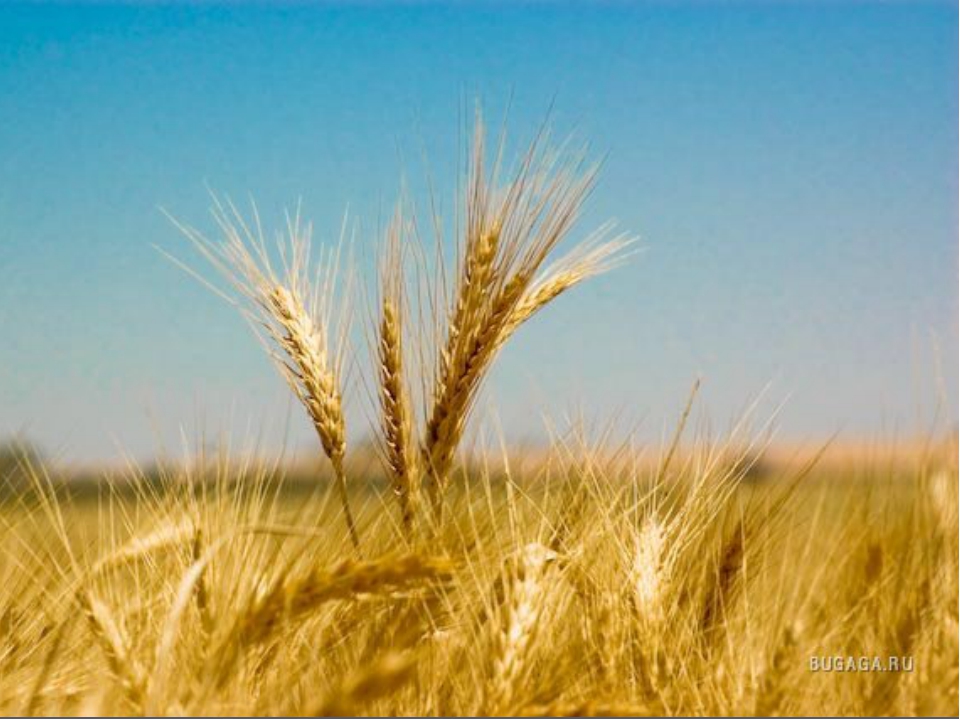 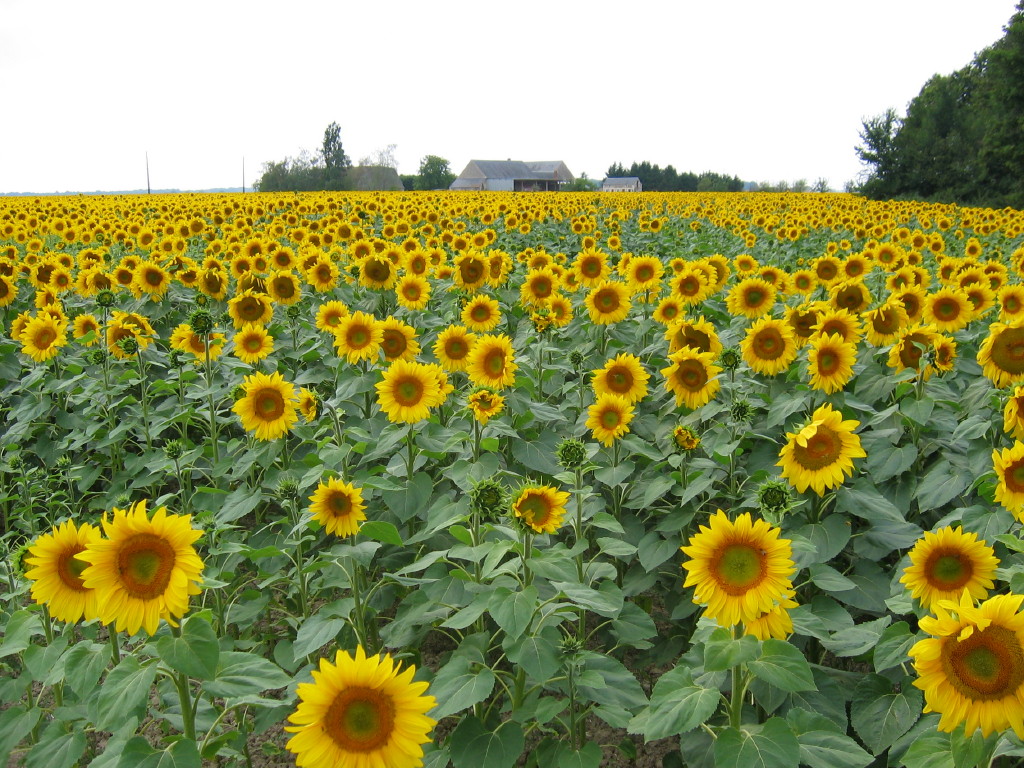 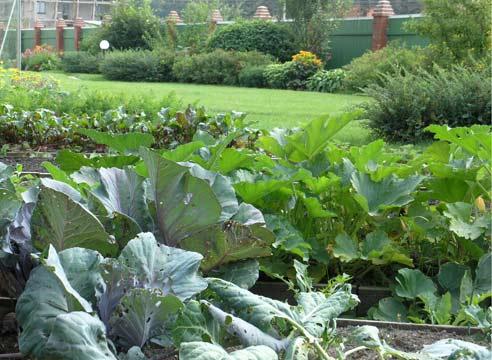 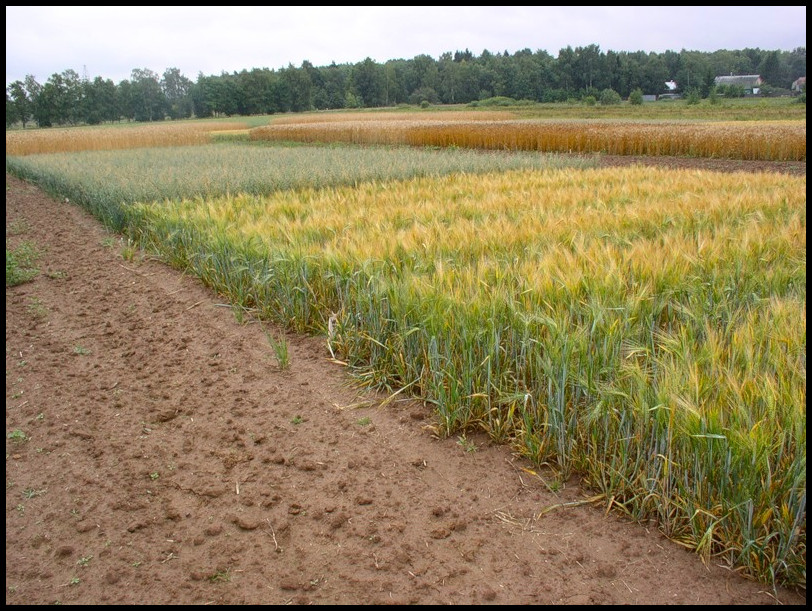 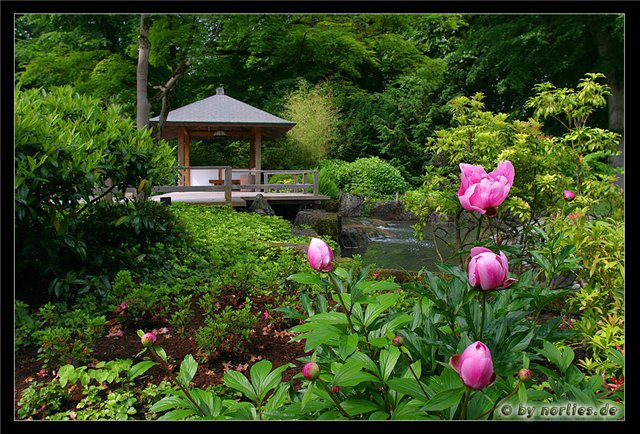 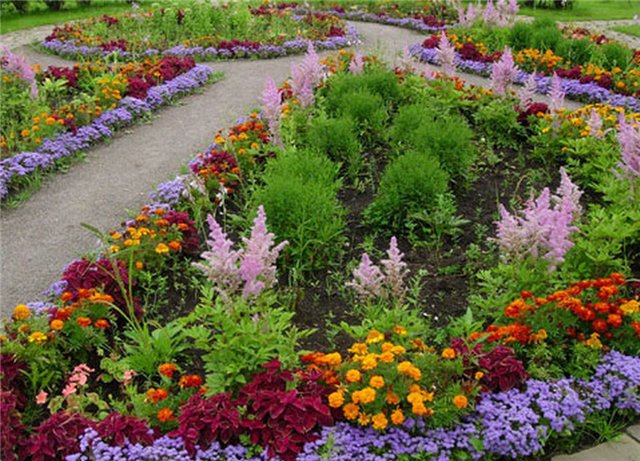 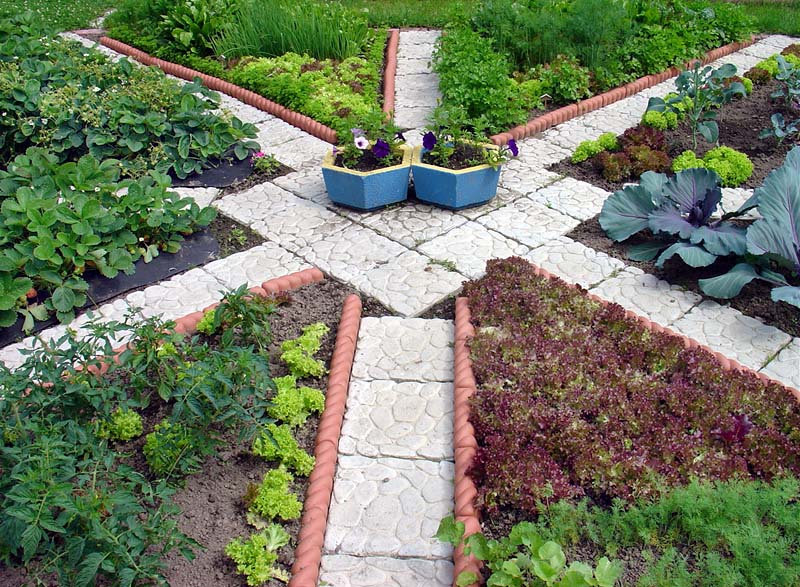 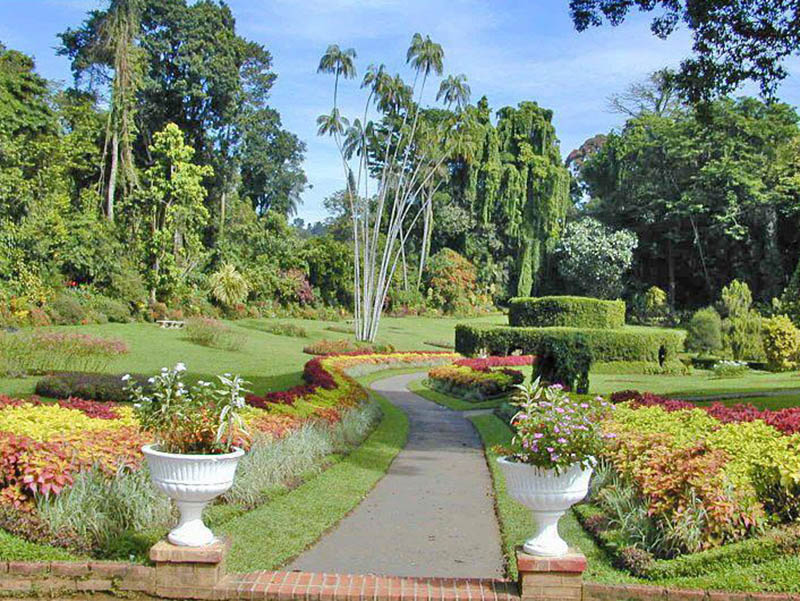 Различия агроценоза и биогеоценоза
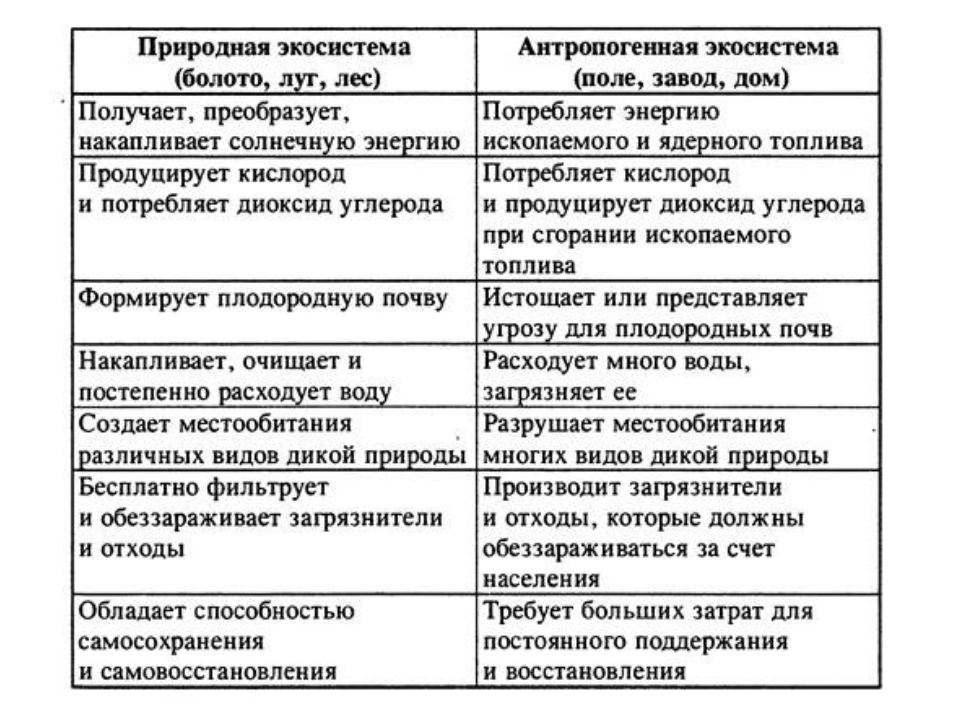 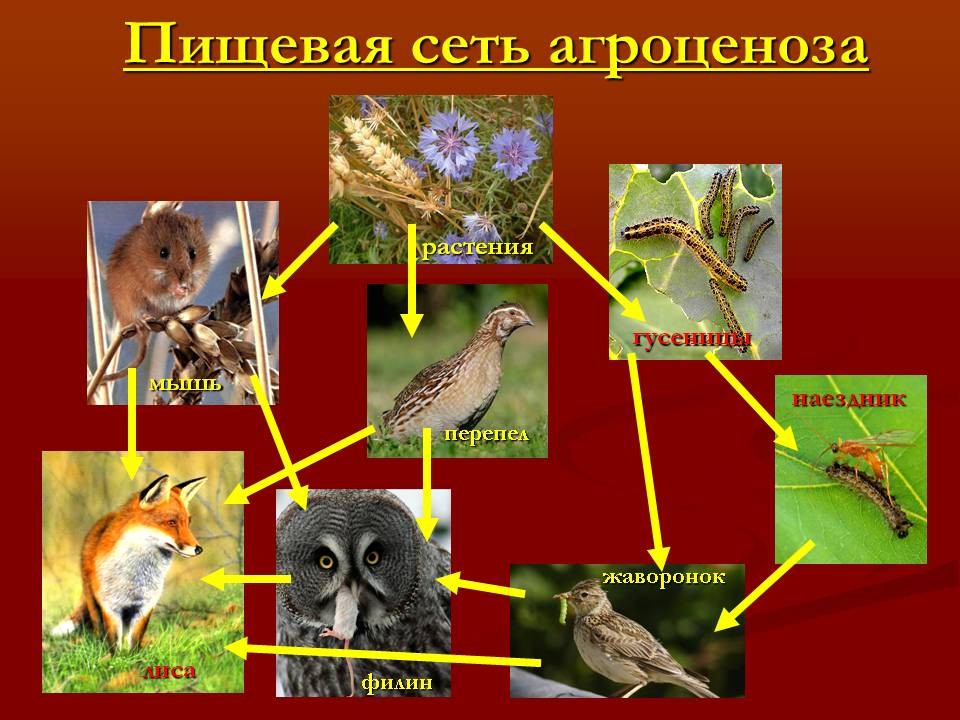 Источники:
Составлено по материалам INTERNET.
Биология. Интерактивные дидактические материалы. 6 – 11 классы. Планета.